Γενική περιγραφή των στομίων (κουβούσια) δεξαμενών Δ/Π
Διδάσκων: Καρακαλπακίδης Κυριάκος
Τα στόμια των κυτών εξυπηρετούν την φορτοεκφόρτωση των φορτηγών πλοίων.
Η μορφή τους εξαρτάται από το είδος του μεταφερόμενου φορτίου.
Τα στόμια των κυτών τα συναντάμε στα φορτηγά πλοία χύδην φορτίου και στα πλοία μεταφοράς ΕΚ.
Στα δεξαμενόπλοια δεν υπάρχουν στόμια κυτών.
Στα μόνα πλοία που έχουμε στόμια είναι τα ΟΒΟ, επειδή εκτός από υγρά φορτία μεταφέρουν και μεταλεύματα και χύμα φορτίο.
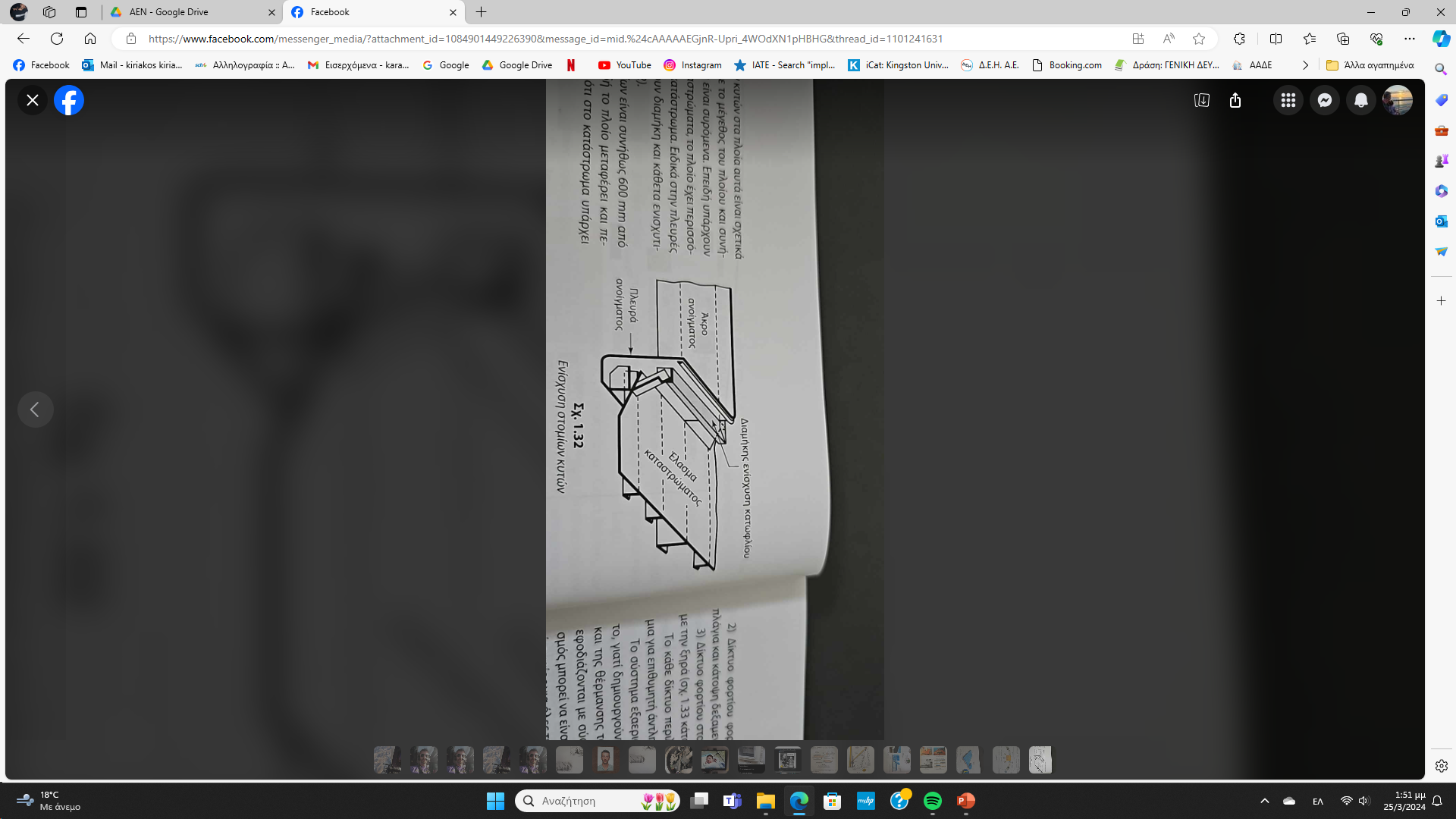 Τα στόμια των κυτών στα πλοία αυτά είναι σχετικά μικρά σε σχέση με το μέγεθος του πλοίου και συνήθως τα καλύμματα είναι συρόμενα.
Επειδή υπάρχουν ανοίγματα στα καταστρώματα, το πλοίο έχει περισσότερη ενίσχυση στο κατάστρωμα. Ειδικά στις πλευρές των στομίων υπάρχουν διαμήκη και κάθετα ενισχυτικά ελάσματα.
Το ύψος των στομίων είναι συνήθως 600mm από το κατάστρωμα.
Επειδή το πλοίο μεταφέρει και πετρελαιοειδή βλέπουμε ότι στο κατάστρωμα έχει και δίκτυο φορτίου
Περιγραφή των κύριων κατασκευαστικών μερών του συστήματος άντλησης και εξαερισμού
Το σύστημα άντλησης του Δ/Ξ πρέπει να μπορεί να αναρροφήσει και να καταθλίψει από κάθε δεξαμενή χωριστά και να μπορεί να γίνει και σύνδεση με ξηρά.
Επίσης θα πρέπει να υπάρχει και το σύστημα τελικής εκκένωσης των δεξαμενών (stripping). 
Επειδή οι δεξαμενές πλένονται με θαλασσινό νερό, θα πρέπει τα κατάλοιπα να οδηγούνται σε ειδικές δεξαμενές καταλοίπων (slop tanks). Από εκεί αφού γίνει διαχωρισμός, απορρίπτονται στην θάλασσα μέσω συστήματος έλεγχου ελαίου. (Oil Discharge Monitoring). Τα ακάθαρτα κατάλοιπα παραδίδονται στο λιμάνι.(ΕΥΚ)
Το δίκτυο άντλησης στα Δ/Ξ περιλαμβάνει:
Αντλίες στο αντλιοστάσιο
Δίκτυο φορτίου φορτοεκφόρτωσης
Δίκτυο φορτίου στο κατάστρωμα για σύνδεση με ξηρά
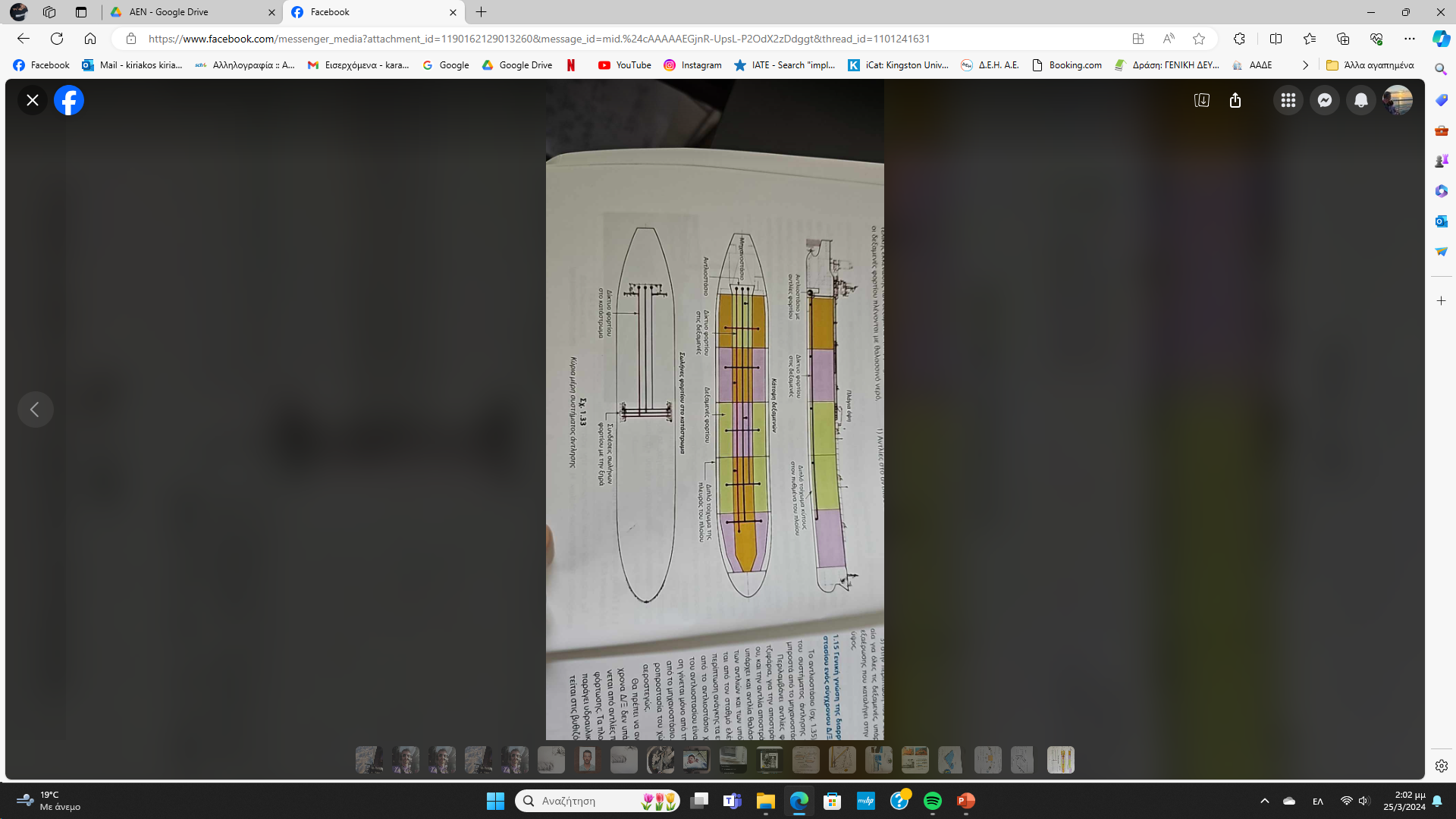 Σύστημα εξαερισμού
Το σύστημα εξαερισμού των Δ/Ξ είναι απαραίτητο, γιατί δημιουργούνται αέρια λόγω της μεταφοράς και της θέρμανσης του φορτίου.
Όλες οι δεξαμενές εφοδιάζονται με σύστημα εξαερισμού και ο εξαερισμός μπορεί να είναι ανεξάρτητος για κάθε δεξαμενή ή ενιαίος για όλες ή για μερικές από αυτές.
Ο εξαερισμός περιλαμβάνει:
Σωλήνα από την δεξαμενή ως κάποιο ύψος στο κατάστρωμα και μετά βαλβίδα
Βαλβίδα υψηλής πίεσης για την εκτόνωση της αλλά και υποπίεσης όταν η πίεση είναι μικρότερη της ατμοσφαιρικής.
Όταν ο εξαερισμός είναι ενιαίος για όλες τις δεξαμενές, υπάρχει κοινός αγωγός εξαέρωσης που καταλήγει σε βαλβίδα σε μεγάλο ύψος από κατάστρωμα.
Γενική γνώση διαρρύθμισης του αντλιοστασίου ενός σύγχρονου δεξαμενόπλοιου
Διδάσκων: Καρακαλπακίδης Κυριάκος
Το αντλιοστάσιο είναι το βασικό μέρος του συστήματος άντλησης του Δ/Ξ που βρίσκεται μπροστά από μηχανοστάσιο.
Περιλαμβάνει αντλίες φυγοκεντρικού τύπου, τα τζιφάρια για την αποστράγγιση έρματος και φορτίου και την αντλία αποστράγγισης.
Επίσης είναι πιθανόν να υπάρχει αντλία θαλάσσιου έρματος.
Ο χειρισμός των αντλιών και των υπολοίπων μηχανημάτων γίνεται από τον σταθμό ελέγχου του φορτίου, όμως σε περίπτωση ανάγκης τα επιστόμια κλείνουν και χειροκίνητα.
Επειδή ο χώρος του αντλιοστασίου είναι πολύ σημαντικός η πρόσβαση γίνεται μόνο από τον χώρο του φορτίου και όχι από το μηχανοστάσιο.
Υπάρχει ειδική διάταξη για πυροπροστασία του χώρου, ο οποίος σφραγίζεται αεροστεγώς.
Σε ορισμένα σύγχρονα Δ/Ξ δεν υπάρχει αντλιοστάσιο. 
Η άντληση γίνεται από αντλίες που είναι βυθισμένες σε κάθε χώρο φόρτωσης.
Τα πλοία αυτά έχουν ειδικό σύστημα που παράγει υδραυλική πίεση και αυτή είναι που τροφοδοτείται στις βυθιζόμενες αντλίες για να λειτουργήσουν.
Αναγνώριση των μερών των σωληνώσεων φορτίου στο κατάστρωμα ενός Δ/Ξ
Πάνω στο κατάστρωμα ενός Δ/Ξ υπάρχουν σωληνώσεις που ξεκινούν από το αντλιοστάσιο.
Περίπου στο μέσο του πλοίου οι σωληνώσεις κατευθύνονται και προς της 2 πλευρές όπου είναι και η σύνδεση μεταξύ πλοίου και ξηράς.
Από εκεί μέσω κεντρικών λήψεων γίνεται η φορτοεκφόρτωση.
Επίσης στο κατάστρωμα υπάρχουν και σωληνώσεις μικρής διαμέτρου που χρησιμοποιούνται στην αποστράγγιση.
Το σύστημα των σωληνώσεων αποτελείται από:
Τους σωλήνες φορτοεκφορτώσεως που μπορεί να είναι πολλών διαφορετικών διαμέτρων.
Τα επιστόμια. Οι βαλβίδες που ανοιγοκλείνουν την παροχή μέσα στις σωληνώσεις.
Τα σημεία σύνδεσης. Ειδικά διαμορφωμένες διατάξεις για σύνδεση ενός δικτύου με άλλο
Συνδέσεις εκτόνωσης σωληνώσεων. Επιτρέπουν την λειτουργία του δικτύου με την κάμψη του καταστρώματος
Άλλες μορφές επιστομίων και βαλβίδων για την παράκαμψη ροής και έλεγχο δικτύου
Για την πραγματοποίηση όλων των κινήσεων παραλαβής, παράδοσης και μεταφοράς φορτίου μεταξύ των δεξαμενών ενός Δ/Ξ χρησιμοποιείται το λεγόμενο δίκτυο φορτίου.
Οι αντλίες για την πραγματοποίηση όλων των απαραίτητων κινήσεων είναι εγκαταστημένες σε ειδικό διαμέρισμα του πλοίου, που ονομάζεται Αντλιοστάσιο. 
Εκτός από τις αντλίες, στον χώρο αυτό υπάρχουν και όλα τα απαραίτητα επιστόμια για την εκμετάλλευση των δυνατοτήτων των δικτύων.
Στα σύγχρονα πετρελαιοφόρα, το αντλιοστάσιο είναι συνήθως ανάμεσα στο μηχανοστάσιο (που βρίσκεται στην πρύμνη) και στις δεξαμενές φορτίου. 
Με αυτόν τον τρόπο το αντλιοστάσιο αποτελεί στεγανό διαχωριστικό χώρο (cofferdam) μεταξύ μηχανοστασίου και δεξαμενών φορτίου. 
Επίσης είναι δυνατή η εγκατάσταση του κινητήριου μέρους των αντλιών στο μηχανοστάσιο και του υδραυλικού στο αντλιοστάσιο, για λόγους προστασίας από πυρκαγιά.
Στην περίπτωση εγκατάστασης των αντλιών με αυτόν τον τρόπο, στο σημείο διέλευσης του άξονα των αντλιών μέσω της φρακτής αντλιοστασίου-μηχανοστασίου χρησιμοποιείται ειδική εγκατάσταση στεγανότητας, ώστε να μην επηρεάζεται ή στεγανή υποδιαίρεση του πλοίου.
Σε παλαιότερα πετρελαιοφόρα το αντλιοστάσιο είναι τοποθετημένο ανάμεσα στις δεξαμενές φορτίου και έτσι αυτές χωρίζονται σε δύο ομάδες, τις πρωραίες και πρυμναίες. Η διάταξη των σωληνώσεων μέσα στο αντλιοστάσιο ενός τέτοιου πετρελαιοφόρου φαίνεται στο σχήμα 13.9. 
Εκτός από τις λεπτομέρειες της διάταξης του δικτύου που αναφέρονται στο υπόμνημα, θα πρέπει να σημειωθούν και τα παρακάτω:
1) Το πλοίο έχει τέσσερεις (4) αντλίες φορτίου με παροχή η καθεμία 300 m3/h και oι οποίες έχουν τη δυνατότητα να συνδεθούν με ποικίλους τρόπους. Με αυτές πραγματοποιούνται οι παραδόσεις και μεταφορές του φορτίου και ο ερματισμός. 
2) Υπάρχει επίσης μια αντλία εξάντλησης (drain-pump) με παροχή 27 m3/h. Η αντλία αυτή, χρησιμοποιείται για την τελική εξάντληση των δεξαμενών, αφού οι μεγάλες αντλίες, λόγω μεγάλης παροχής, δεν μπορούν να χρησιμοποιηθούν για τον λόγο αυτό.
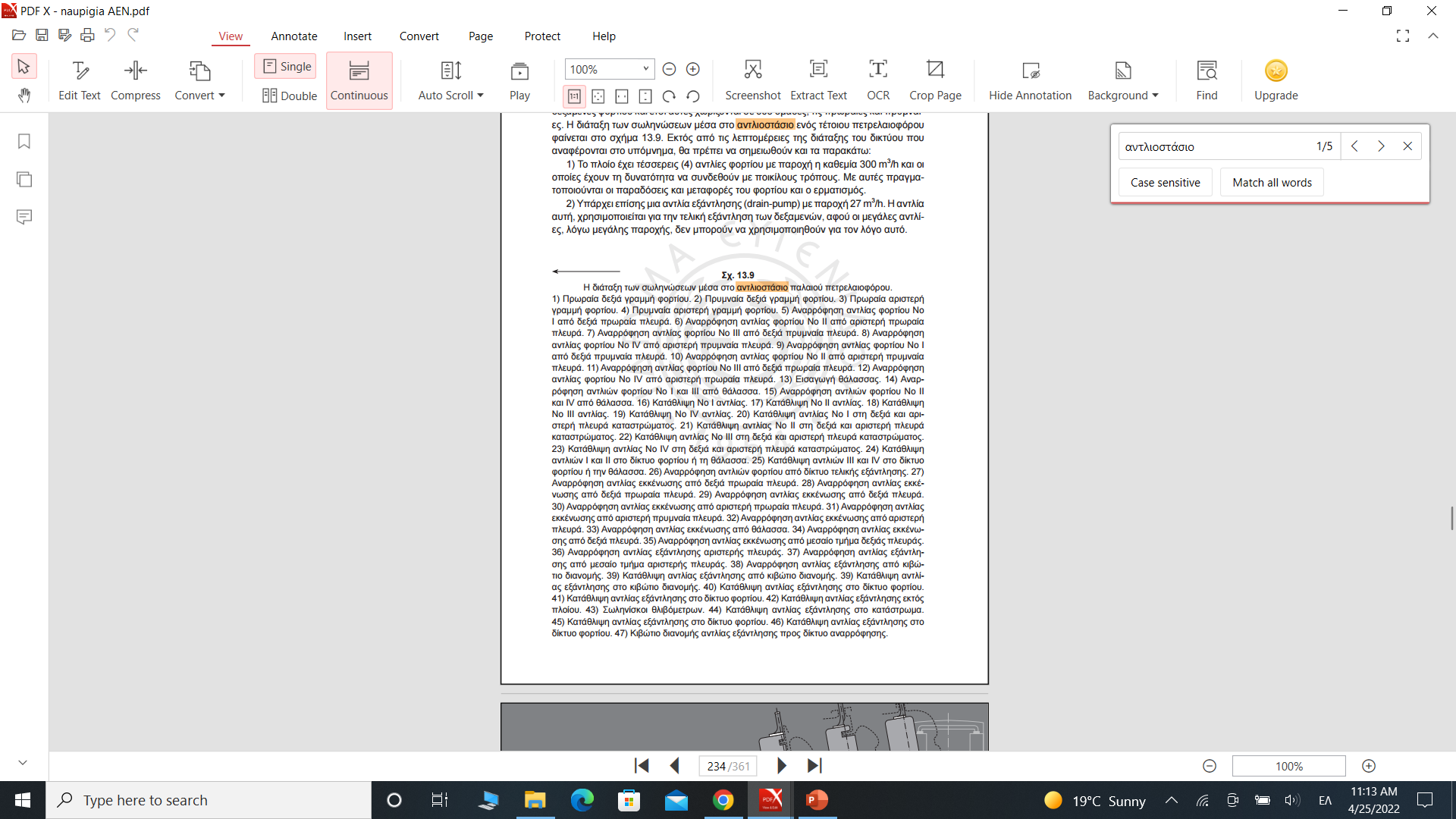 Τα Δ/Ξ γενικά έχουν στεγανούς χώρους ασφαλείας πλώρα και πρύμα των δεξαμενών φορτίου, ενώ μεταξύ των δεξαμενών φορτίου υπάρχουν επίσης οι στεγανοί χώροι ασφαλείας (cofferdams), παρέχοντας προστασία σε καταστάσεις έκτακτης ανάγκης, όπως πυρκαγιά ή πρόσκρουση.
Η αρίθμηση των δεξαμενών συνήθως ξεκινάει από την πλώρη (εμπρός) προς την πρύμη (πίσω) και για κάθε δεξαμενή μπορεί να υπάρχει η αριστερή, η κεντρική και η δεξιά. 
Κατά την εκφόρτωση, οι αγωγοί από κάθε δεξαμενή μεταφέρουν το φορτίο μέσω των αντλιών στα κιβώτια χειρισμού των επιστομίων (manifolds), που βρίσκονται στο μέσο περίπου του πλοίου, δεξιά και αριστερά του καταστρώματος, και συνδέονται οι εύκαμπτοι αγωγοί του φορτίου προς την ξηρά.
Η διαχείριση του φορτίου με το σύστημα των αγωγών που χρησιμοποιούνται σ’ ένα Δ/Ξ προσφέρει μεγάλη ευελιξία, διότι είναι δυνατόν όταν μεταφέρονται διαφορετικά είδη φορτίων οι δεξαμενές να είναι τελείως απομονωμένες μεταξύ τους κατά τη φόρτωση, τη μεταφορά και έως την τελική εκφόρτωση. 
Σε μερικά πλοία, για την άντληση μικρής ποσότητας φορτίου που δεν μπορεί να αντληθεί από τις κύριες γραμμές αναρροφήσεως των δεξαμενών, χρησιμοποιείται μια μικρή ανεξάρτητη γραμμή εκφορτώσεως.
Τα κύρια συστήματα αγωγών διαχειρίσεως φορτίου είναι τρία και η χρήση του κάθε ενός απαιτεί διαφορετική μέθοδο χειρισμού. Τα συστήματα αυτά είναι:

Το σύστημα δακτυλίου
Το άμεσο σύστημα
Το σύστημα ελεύθερης ροής
Το σύστημα δακτυλίου
Το σύστημα δακτυλίου, όταν οι σωλήνες που αποτελούν τον κύριο αγωγό σχηματίζουν έναν κλειστό δακτύλιο. Η σύνδεση στον κύριο αγωγό από κάθε δεξαμενή γίνεται με ξεχωριστό σωλήνα αναρροφήσεως, ενώ ο έλεγχος της ροής από το δίκτυο επιτυγχάνεται με βαλβίδα τύπου θυρίδας ή σύρτη (gate valve). 
Ανοίγοντας την κατάλληλη βαλβίδα κάθε δεξαμενής με τη σειρά που επιλέγεται, συνδέεται αντίστοιχα με τον κύριο αγωγό και την αντλία του φορτίου. 
Κατά τη φόρτωση οι αντλίες εκφορτώσεως παρακάμπτονται και ο αγωγός γίνεται η γραμμή φορτώσεως. Το φορτίο που διέρχεται από τον αγωγό οδηγείται λόγω βαρύτητας σε κάθε δεξαμενή, ανοίγοντας το αντίστοιχο επιστόμιο.
Το άμεσο σύστημα
Όταν χωρίζονται οι δεξαμενές σε τρεις ή περισσότερες ομάδες από αντίστοιχα τρεις ή περισσότερους κύριους αγωγούς. 
Από κάθε κύριο αγωγό αναπτύσσεται δίκτυο που συνδέεται σε αντίστοιχες δεξαμενές, ενώ σε κάθε έναν αγωγό αντιστοιχεί και μία αντλία. 
Με κατάλληλες συνδέσεις και βαλβίδες τύπου θυρίδων οι κύριοι αγωγοί συγκοινωνούν μεταξύ τους, ώστε με κατάλληλους χειρισμούς κάθε τμήμα του δικτύου να μπορεί να απομονωθεί από την αντλία και να συνδεθεί με άλλη αντλία, επιτυγχάνοντας την εκκένωση όλων των δεξαμενών με όλες τις αντλίες. 
Έτσι, παρέχεται η δυνατότητα μία αντλία, η οποία έχει ολοκληρώσει την εκκένωση των δεξαμενών που της αντιστοιχούν, να χρησιμοποιηθεί για την εκκένωση άλλων δεξαμενών.
Το σύστημα ελεύθερης ροής
Το σύστημα ελεύθερης ροής (λόγω της ιδιομορφίας του δεν συναντάται συχνά). 
Σε αυτό αποφεύγεται η χρήση εκτεταμένου δικτύου αγωγών, έχει όμως το μειονέκτημα ότι η εκκένωση των δεξαμενών πρέπει να γίνει ταυτόχρονα ή σε μια σταθερή ακολουθία. 
Το σύστημα αυτό είναι κατάλληλο για μεγάλα πετρελαιοφόρα μεταφοράς ακάθαρτου πετρελαίου, αλλά όχι για τη μεταφορά φορτίων διαφορετικού είδους ή ποιότητας.
Ο χειρισμός από το δωμάτιο ελέγχου, λόγω του μεγάλου αριθμού βαλβίδων, πρέπει να πραγματοποιείται με μια λογική σειρά. 
Αυτό, επιτυγχάνεται χρησιμοποιώντας υδραυλικό και πνευματικό σύστημα χειρισμού των βαλβίδων, κάτι που διευκολύνει, τους χειρισμούς από απόσταση, ώστε από το δωμάτιο ελέγχου του φορτίου και με την υποστήριξη ηλεκτρονικών υπολογιστών να γίνονται οι απαραίτητες ενέργειες για τη φόρτωση ή την επί πλέον εκφόρτωση του πλοίου.
Τα υδραυλικά και τα πνευματικά συστήματα που χρησιμοποιούνται σήμερα, κυρίως στα Δ/Ξ, παρέχουν ασφάλεια κατά τον χειρισμό του φορτίου, αποκλείοντας τους κινδύνους εκρήξεων και πυρκαγιάς του εύφλεκτου φορτίου. 
Σε παλαιότερες κατασκευές ή σε περιπτώσεις που για τον έλεγχο του συστήματος χρησιμοποιούνται ηλεκτρικά ή ηλεκτρονικά κυκλώματα, πρέπει αυτά να είναι εγκεκριμένα από τους νηογνώμονες και η τάση λειτουργίας τους να είναι πολύ χαμηλή, αποκλείοντας τη δημιουργία σπινθήρα, ικανού να προκαλέσει έκρηξη και πυρκαγιά. 
Για την αύξηση της αξιοπιστίας και την προστασία από εσφαλμένους χειρισμούς, η λειτουργία κάποιων βαλβίδων είναι αλληλένδετη με άλλες, παρέχοντας επί πλέον ασφάλεια.
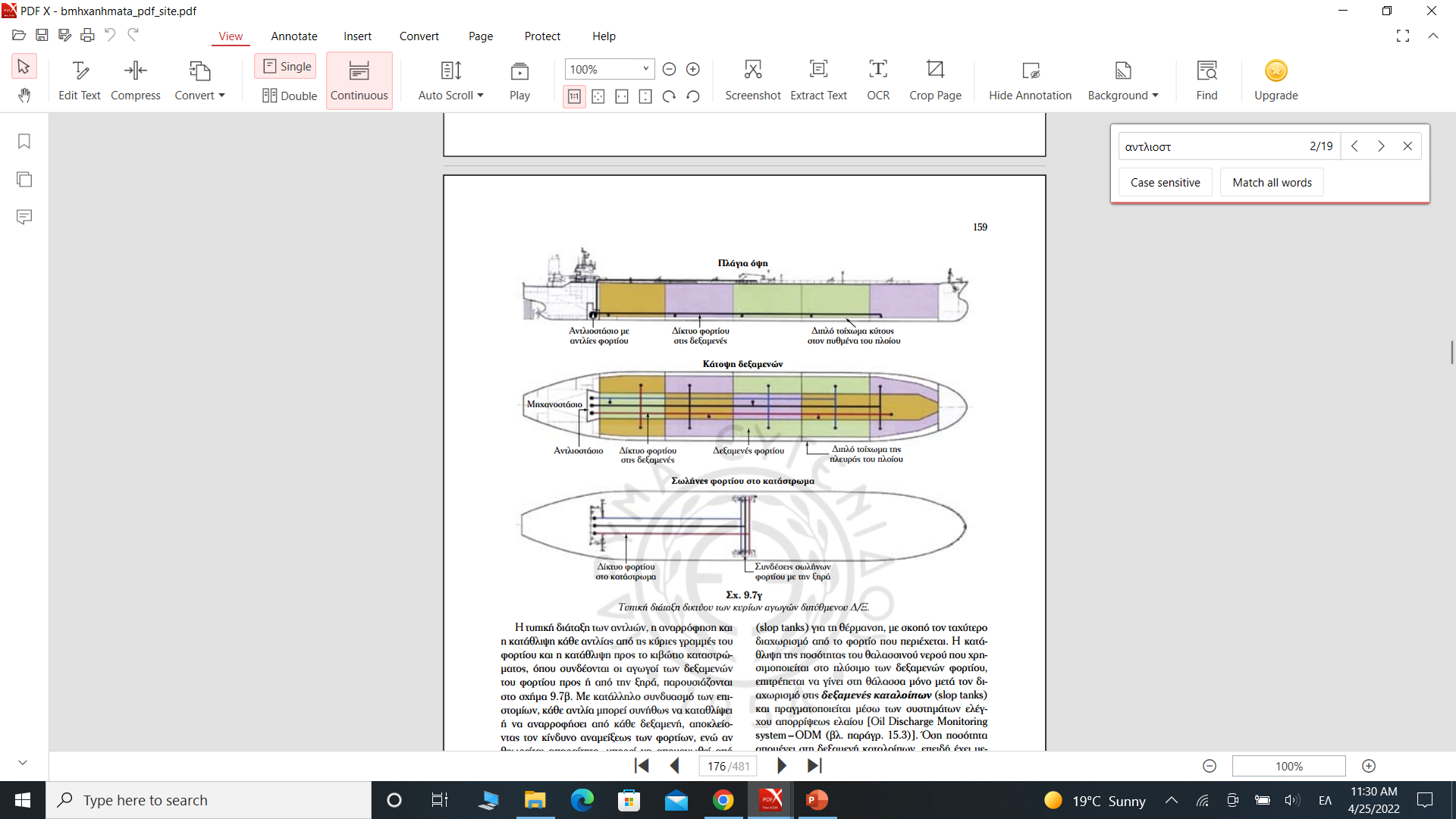 Η τυπική διάταξη των αντλιών, η αναρρόφηση και η κατάθλιψη κάθε αντλίας από τις κύριες γραμμές του φορτίου και η κατάθλιψη προς το κιβώτιο καταστρώματος, όπου συνδέονται οι αγωγοί των δεξαμενών του φορτίου προς ή από την ξηρά, παρουσιάζονται στο σχήμα 9.7β. 
Με κατάλληλο συνδυασμό των επιστομίων, κάθε αντλία μπορεί συνήθως να καταθλίψει ή να αναρροφήσει από κάθε δεξαμενή, αποκλείοντας τον κίνδυνο αναμείξεως των φορτίων, ενώ αν θεωρείται απαραίτητο, μπορεί να απομονωθεί από το δίκτυο. 
Εικονίζονται επίσης η αναρρόφηση και η κατάθλιψη της αντλίας έρματος (ballast pump), η αντλία εκκενώσεως (stripping pump), το τζιφάρι και οι αναρροφήσεις της θάλασσας.
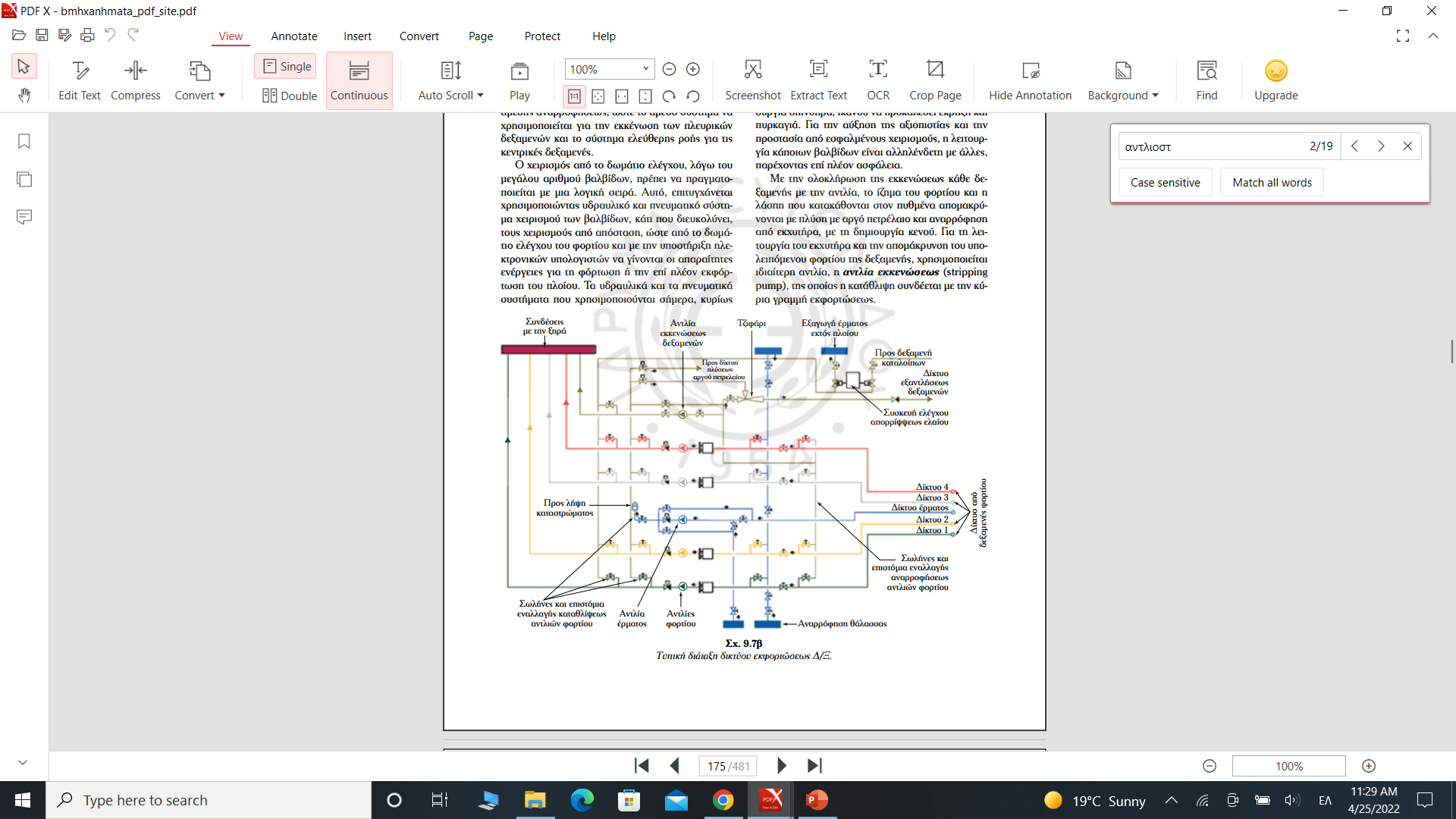 Το δίκτυο των δεξαμενοπλοίων
Το δίκτυο των Δ/Ξ αποτελείται από σωλήνες με διάμετρο ανάλογη με την επιθυμητή ροή παροχής και πιέσεως του υγρού που διακινείται. Το μήκος κάθε σωλήνα και η θέση του προβλέπονται από την κατασκευή του δικτύου, ώστε να επιτρέπεται η εύκολη αποσύνδεση για επισκευή ή αντικατάσταση σε όποιο τμήμα του είναι αναγκαίο. 
Το υλικό κατασκευής των σωλήνων είναι συνήθως χυτοσίδηρος ή θερμής ελάσεως χαλύβδινες πλάκες που συγκολλούνται κατά μήκος του σωλήνα. 
Συνδέονται με περιαυχένια (flanges), που συγκολλούνται στα άκρα των σωλήνων και οι ενώσεις συσφίγγονται με σιδερένιες βίδες και παξιμάδια. Η στεγανοποίηση των ενώσεων επιτυγχάνεται με μαλακό παρέμβυσμα (τσόντα), από υλικό ανθεκτικό στο υγρό που διαρρέει μέσα στο δίκτυο.